Click here for the 
project check in form
Click here for the 
Grading Rubric
© 2022 Williams Hands On Science
Planet D
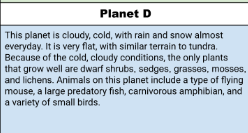 Has fur, to stay warm and can fly to high trees and burrow in it
Fish, small amphibians
Flys over lakes, streams and bodys of water that has fish and catched them.
Fly and walks
Two eyes right in the middle
With its wings and claws
Like a bird it goes into the trees and burrows into a nest in the trees.
wings
Helps her fly up into trees to hide from predators
Claws					Claws defends her when something is trying to get him
Furry						Keeps her warm in the cold
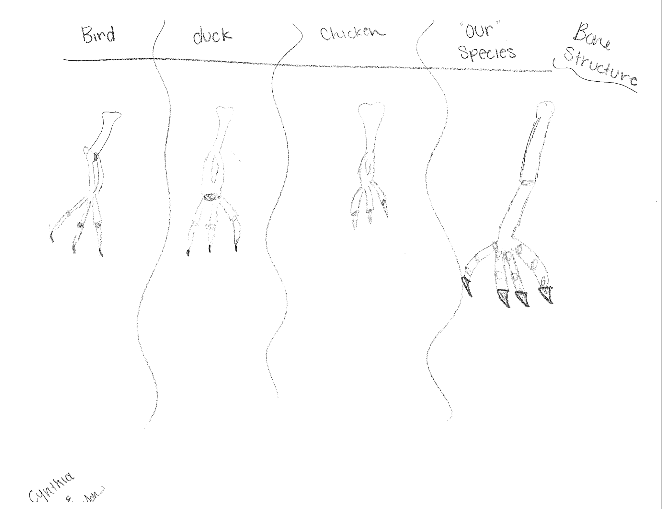 Bird
Chicken
Duck
SKETCH OF SPECIES MODEL
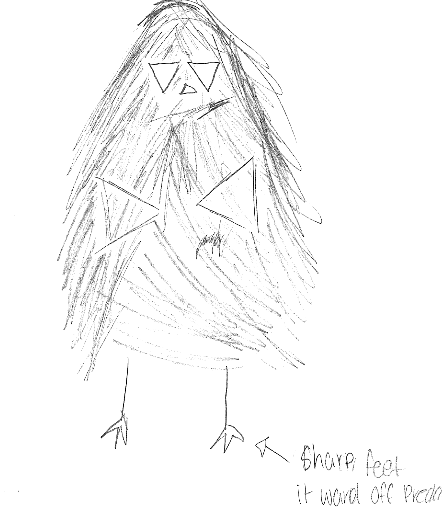 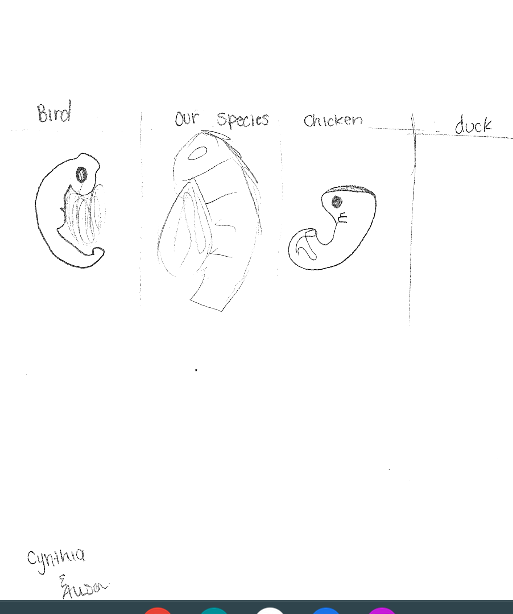 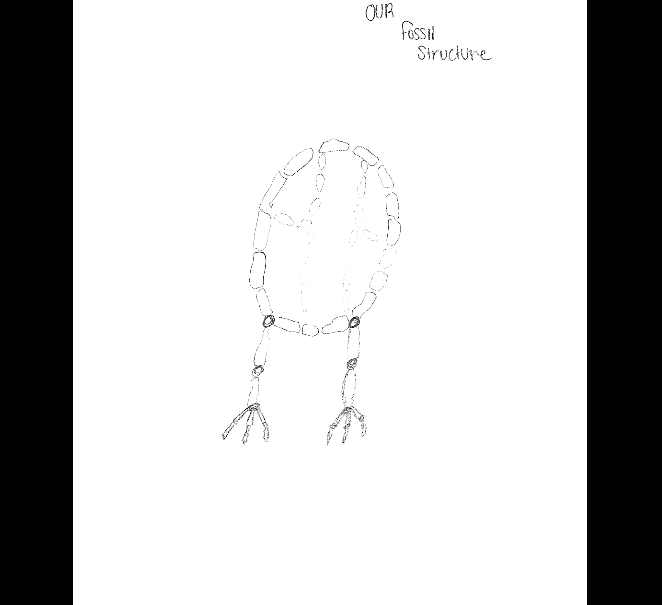 evolutionary descent
embryological development
Natural selection
environmental
Traits
Less
Our species has fur so it doesn’t get cold in its habitat and it has wings and many other features. The wings help it fly high up so it doesn’t get eaten by any predators and the other features is that it has claws. The claws help catch food and defend itself. It has a long beak to drink water from the rivers.